Margaret McAlister


Joey Helton
Bridging the Gap of Diversity
Why is addressing the diversity gap important?
In healthcare, it is particularly critical to ensure decision makers better reflect and represent the diversity of the patient populations they’re serving. 

Apart from promoting a positive work culture, cultivating inclusion supports the bottom line.
Without a Diverse Work Environment
Limited perspective
Limited operating structure
Lack of communication
Limited direction
Limited growth potential
Overcoming Diversity Challenges
Apply and use your results
Adjust and seek to be more 
diverse in thinking and actions.
Get personally involved
Conduct a self-assessment.
Overcoming Challenges with Diversity
Work on Diversity one obstacle at a time.
Little things can be a help or a deterrent..
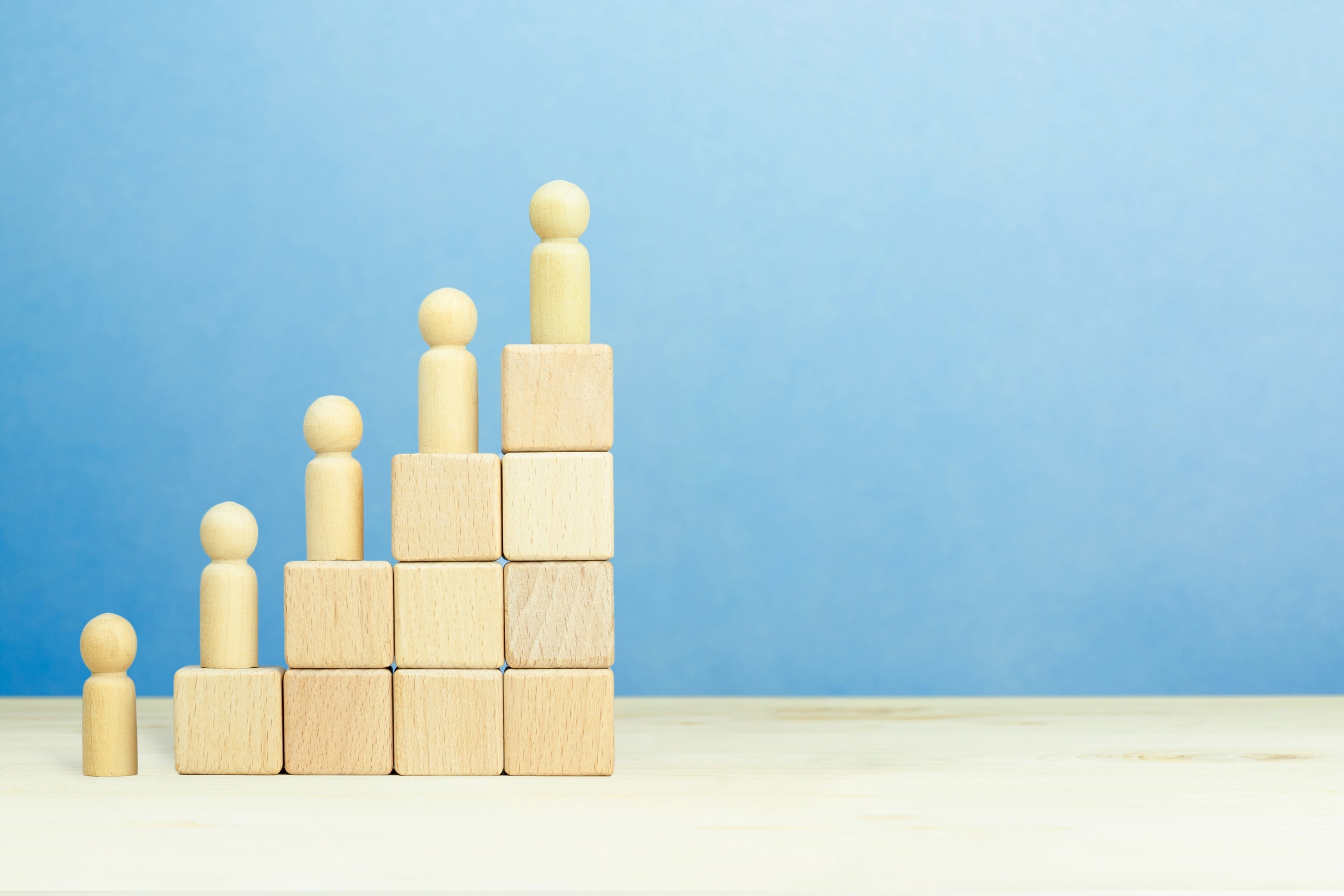 What can we do to Bridge the Gap?
Encourage sponsorship and advocacy at all levels.
Make a concerted effort to listen to and include all voices.
Create mentorship opportunities.
Put diverse voices front and center.
Without planning it could be a dangerous crossing.
Minimize the risk with planning and training.
Bridging the Gap
The bridge begins at the top of the organization
Provide opportunities
to experience growth and create 
experiences that nurture a diverse environment.
.
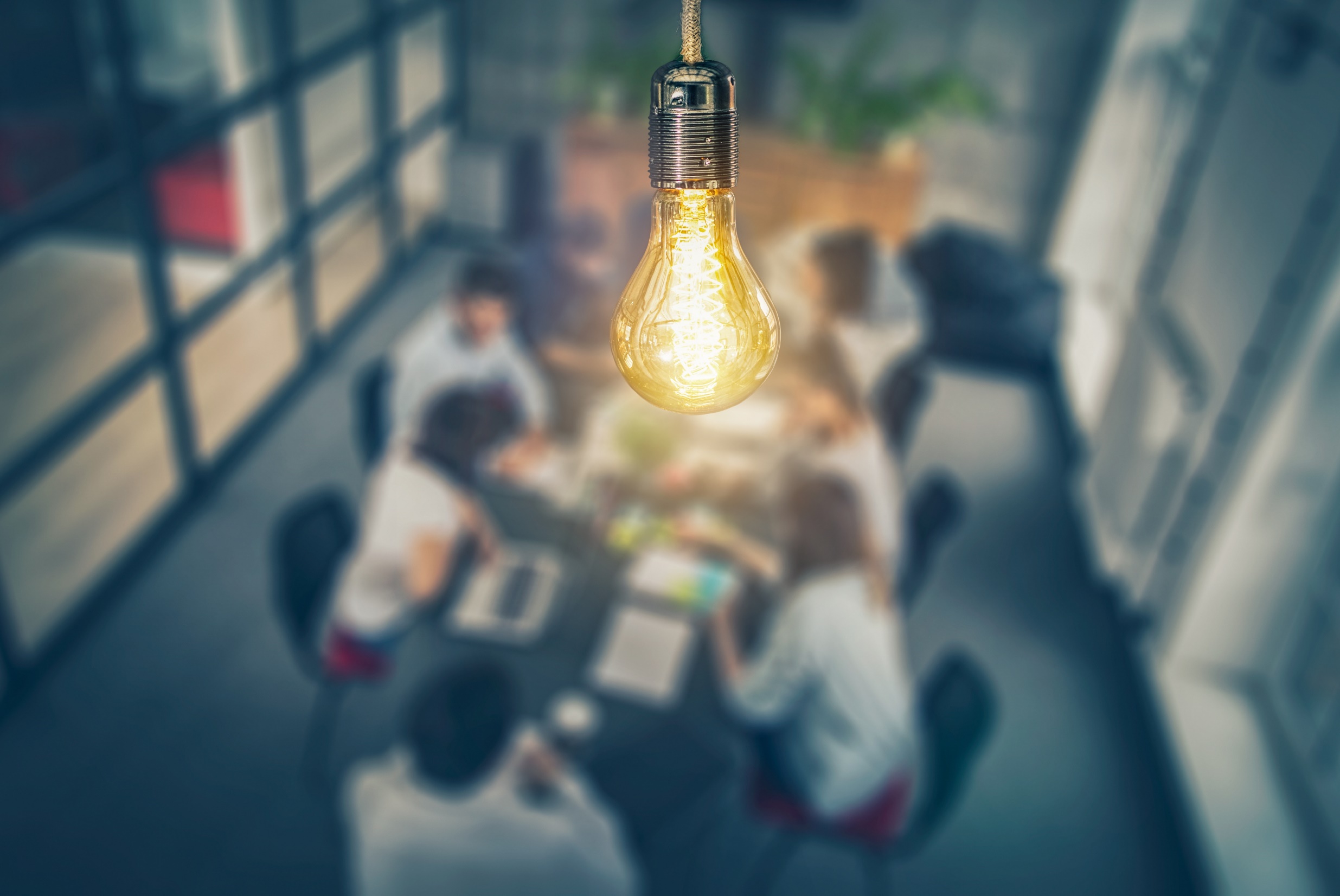 What did you discover?
Self analysis activity
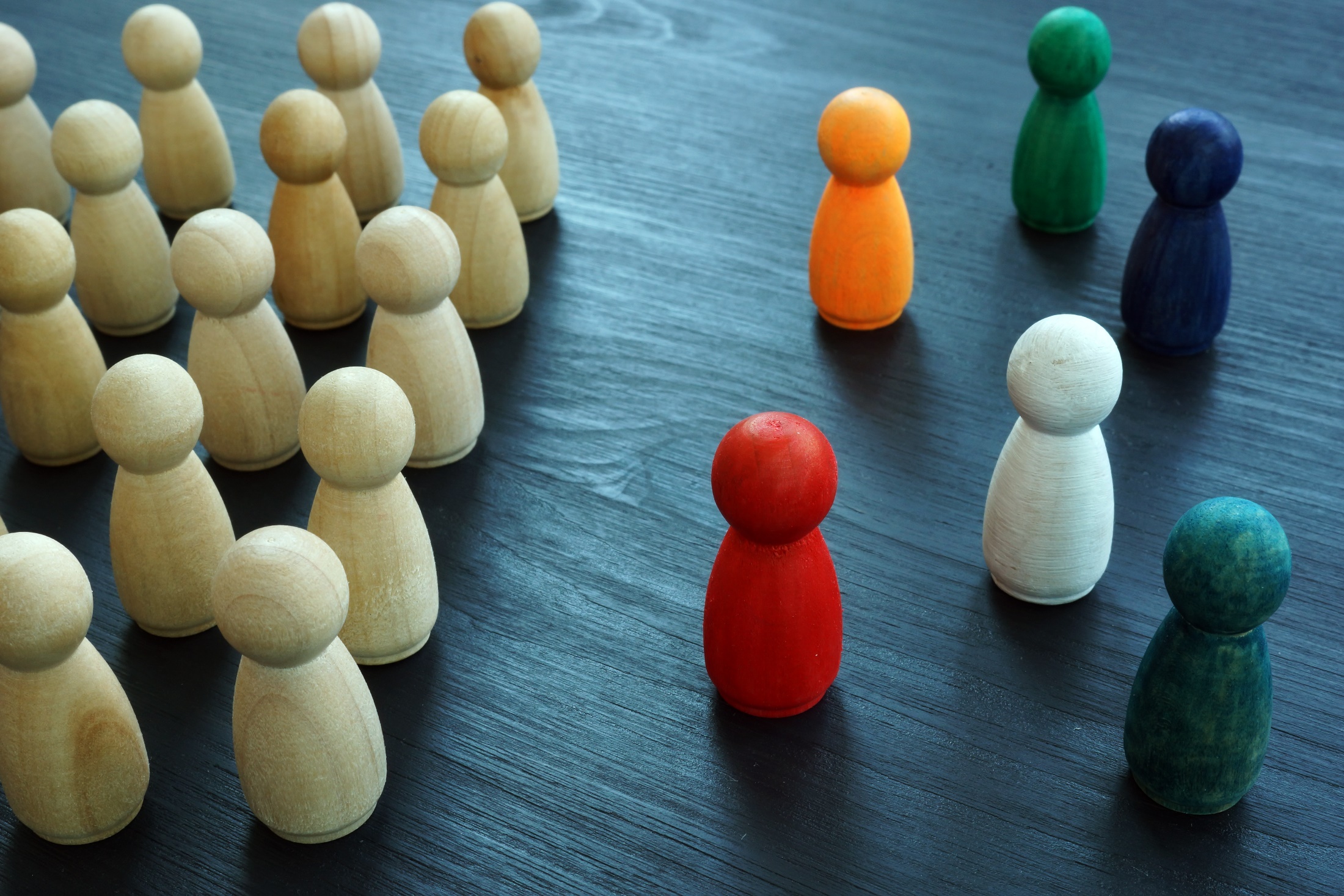 How Diverse is Your Universe ?
Blue – Hispanic Latino Yellow – Black or African AmericanPurple – AsianRed – Caucasian WhiteGreen - Other
Select a bead that most closely represents your race/ethnicity. 
Select a bead that most closely represents the race of your significant other. 
Select a bead that represents the race of your closest friend. 
The race of the people with whom I worship are predominately… 
My neighbors (at home) on either side of my house are…
6. My doctor is… 
7. My dentist is… 
8. My lawyer/attorney is… 
9. My boss is… 
10. My co-workers are predominately… 
11. The people in my social circle are predominately… 
12. The author of the last book I read was…
13. In the last good movie I saw, the people were predominately… 
14. The people in my favorite TV show are predominately… 
15. During the course of a day, the people with whom I come into contact are predominately… 
16. The person who I most admire or who has had the greatest impact on my life is… 
17. The people in my favorite music group or band are predominately…
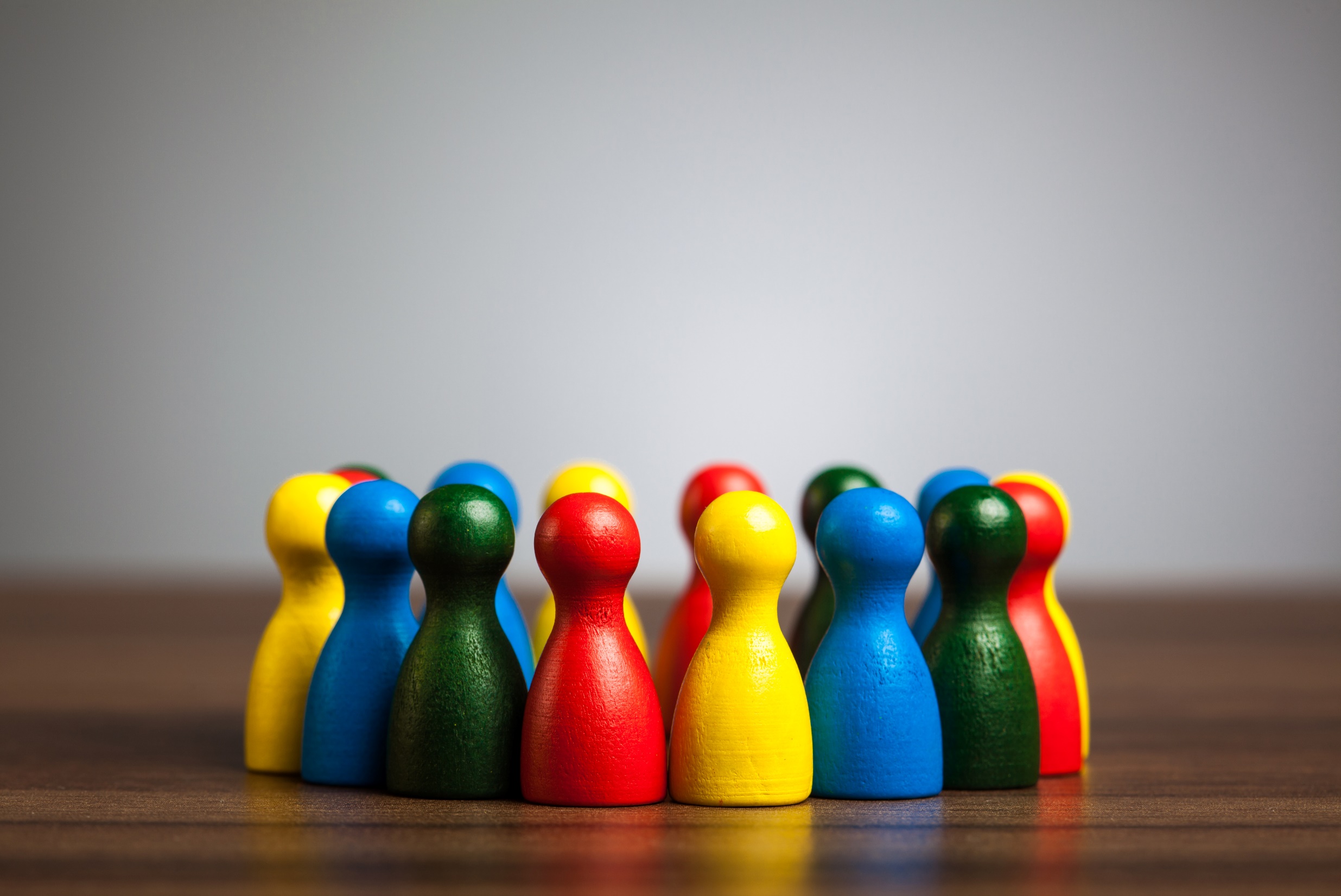 How did you do?
Reflect on what your universe looks like.  
Is it a good thing? 
Is it dominated by one group of people? If yes, why? 
How can you change that? 
Why is it important to work with and live with a variety of people that are different from you? 
How could you apply this to your life?
How will this change your daily viewpoint?
What we have experienced
3 students said this activity would not change them to become more diverse. 

One comment was "As simple as this activity was, it was very thought provoking and eye-opening, increasing diversity is going to be my personal challenge to myself."  

 Another was "I applied this to my life (diversity) by travelling and studying abroad."
HOSPITAL
The gap can be bridged!
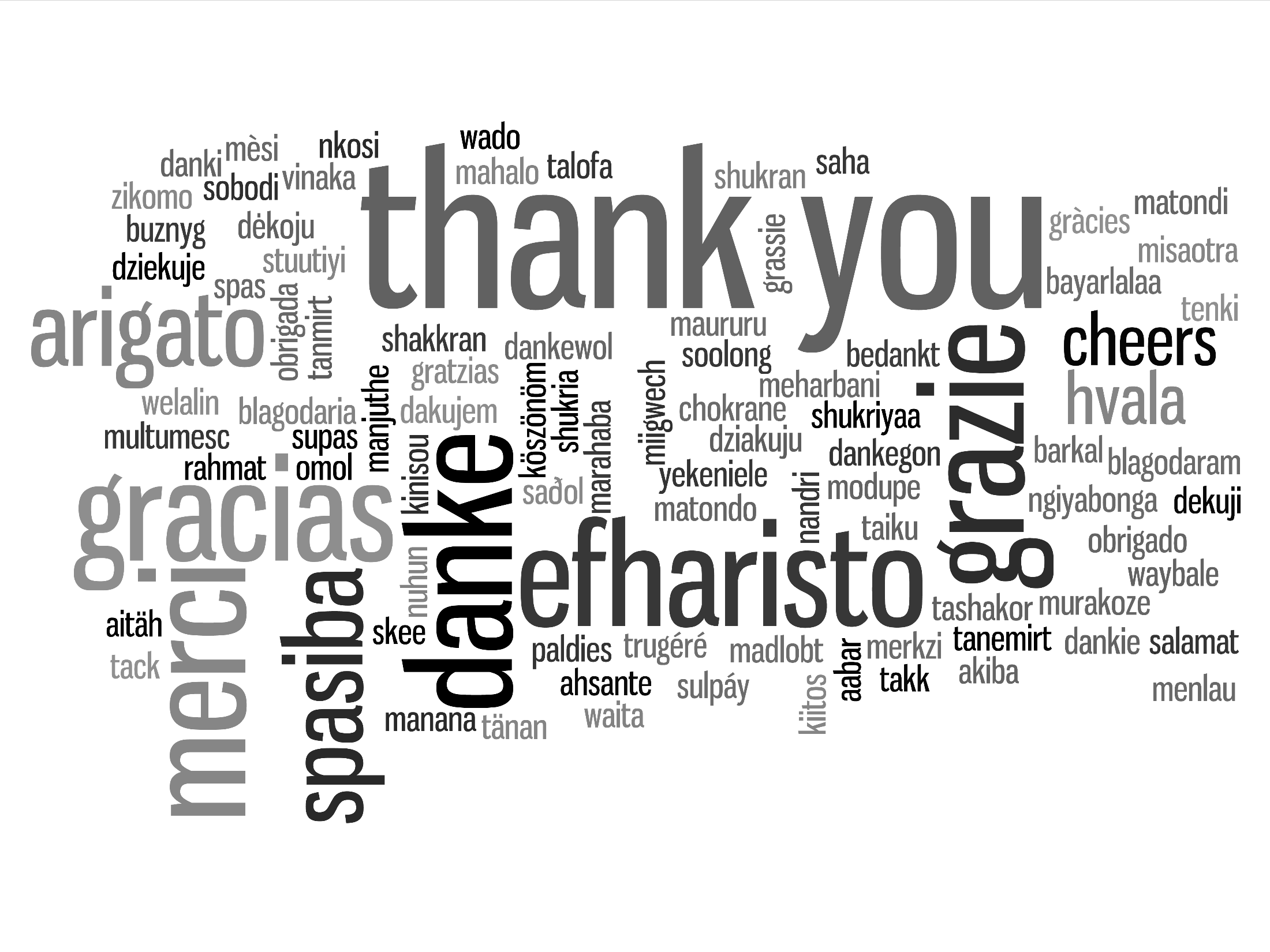